Ministère de l’enseignement supérieur et de la recherche scientifique
Université Abderrahmane MIRA de Bejaia
Faculté des Sciences de la Nature et de la Vie
Département de Microbiologie
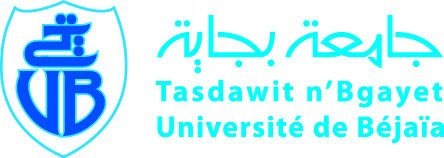 cours 
" Mycologie-Algologie-Virologie " " Troisième année Licence (L3) "
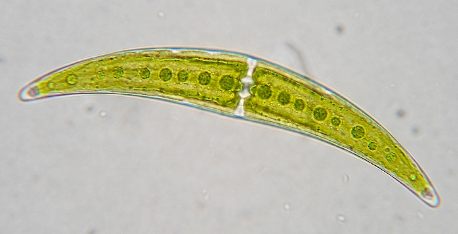 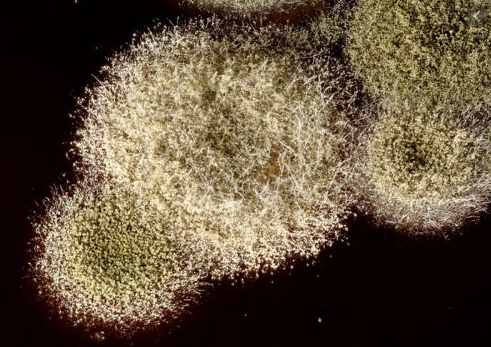 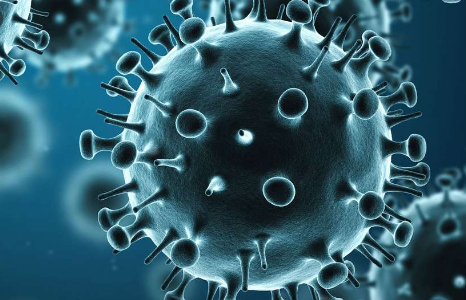 Année académique 2020-2021
Partie Mycologie
Reproduction Champignons
La reproduction des champignons est complexe, reflétant ainsi l'hétérogénéité de leur mode de vie. 

Elle peut être sexuée (mycètes téléomorphe) ou asexuée (mycètes anamorphe), bien que certains champignons alternent entre les deux types de reproduction.

Les champignons qui comprennent ces deux types de reproduction sont des mycètes holomorphes.

Durant la phase asexuée, les spores sont appelées mitospores car elles sont produites par la mitose. Les spores formées via la reproduction sexuée sont nommées méiospores (méiose).
La reproduction végétative (multiplication asexuée)
La reproduction asexuée se fait sans fusion de gamètes. 

C'est un mode de reproduction commun à presque tous les champignons. 

La reproduction asexuée chez les champignons peut se faire par bourgeonnement, fission binaire, fragmentation, ou par formation de spores.
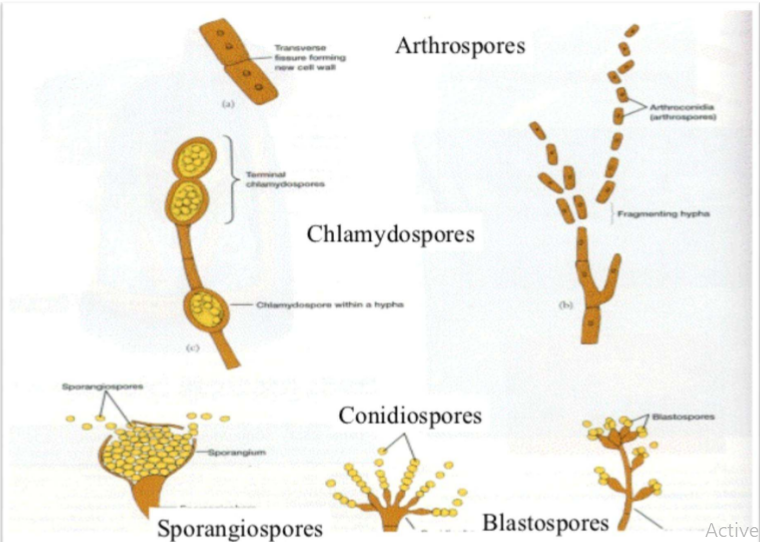 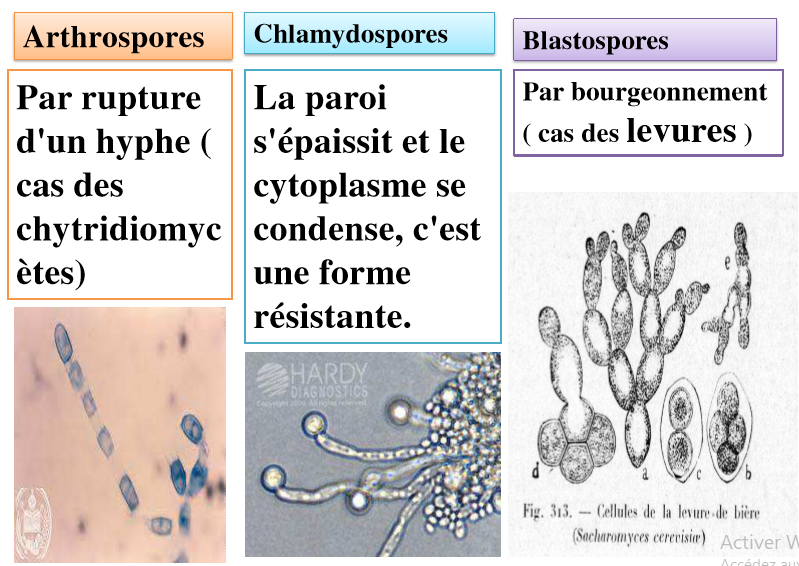 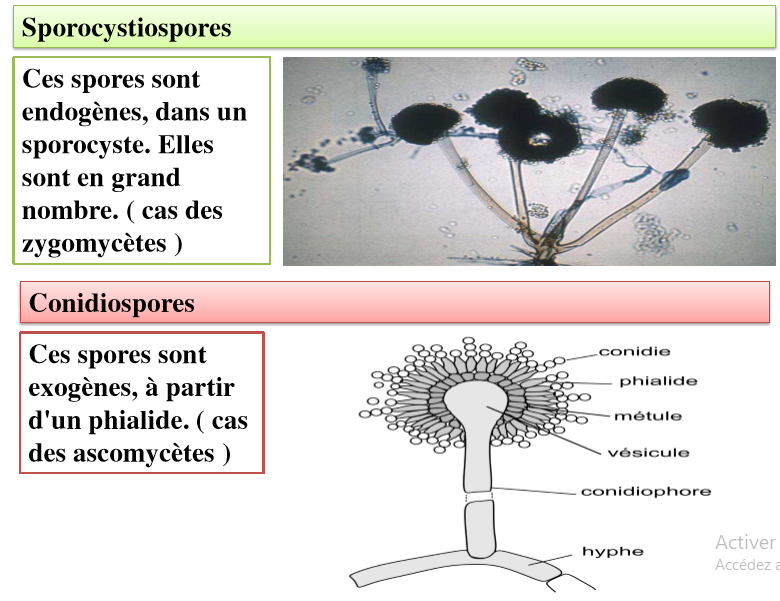 Endospores produites à l’interieur du sporocyste
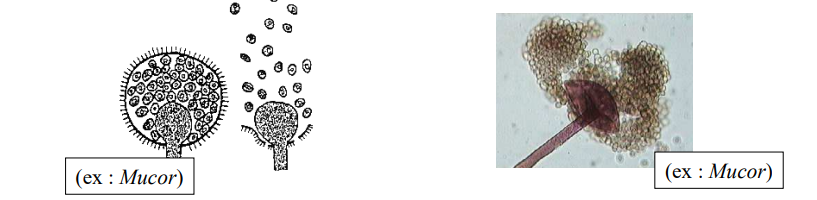 Exospores générées en continue à l’extrémité des filaments spécialisés
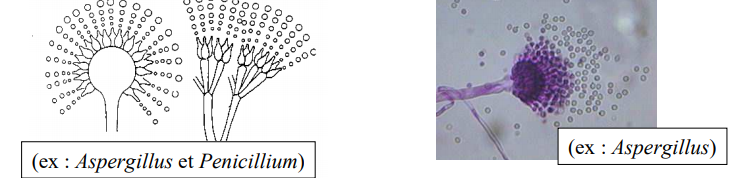 La levure/ champignon unicellulaire
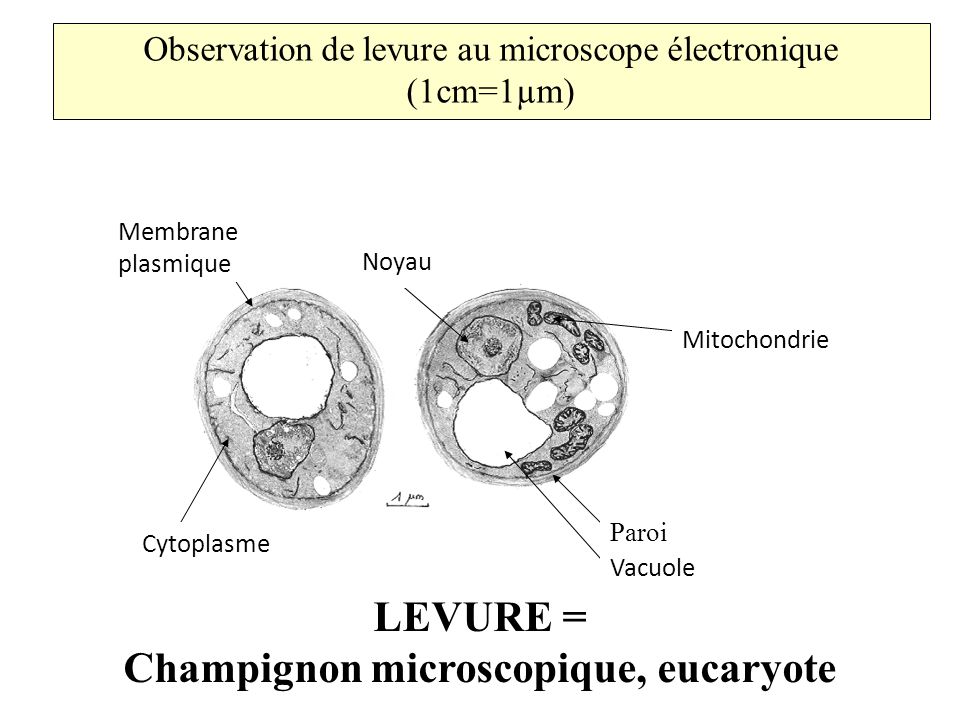 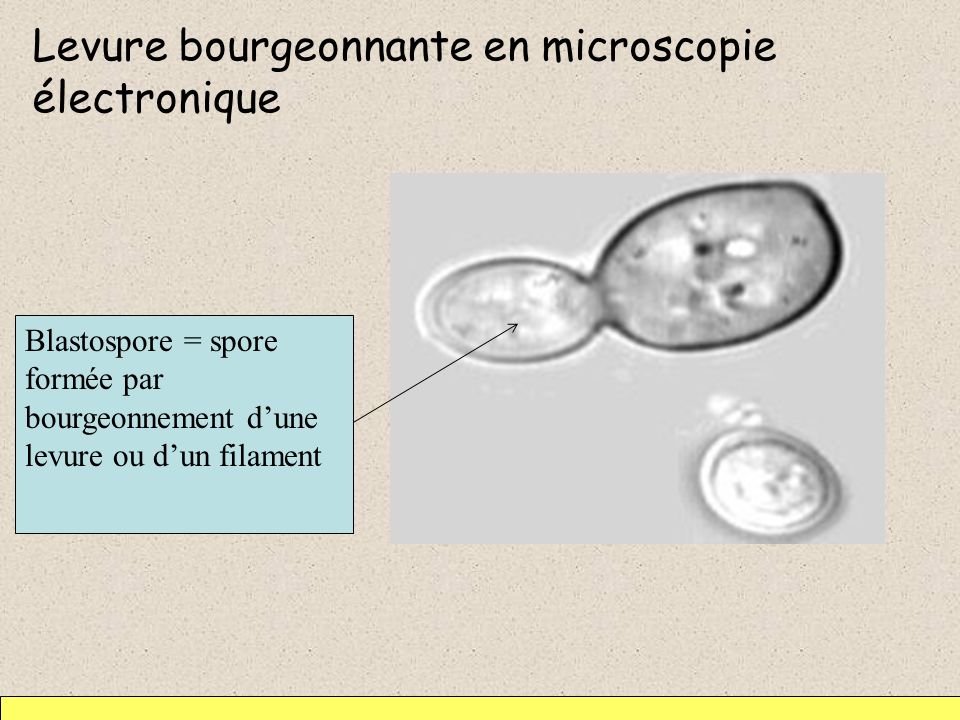 Multiplication végétative chez les levures
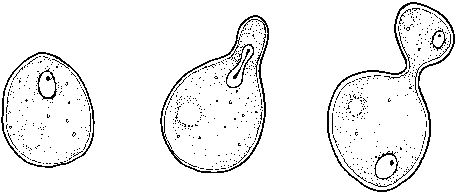 Bourgeonnement
Scission / Scissiparité
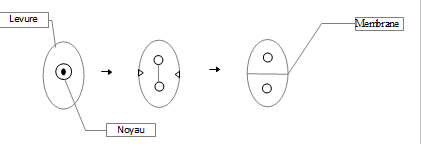 [Speaker Notes: Le bourgeonnement et la fission binaire sont les formes de reproduction asexuée les plus simples. Le bourgeonnement est une division inégale du cytoplasme, résultant en une cellule parent et une cellule fille, celle-ci étant plus petite que la cellule parent. La fission binaire par contre aboutit à deux cellules identiques. Ces deux formes de reproduction suivent la mitose.]
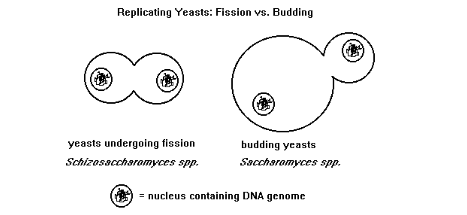 Reproduction sexuée
Pour qu’une reproduction sexuée se réalise, il est nécessaire d’avoir deux noyaux haploïdes capables de s’accoupler, ou un seul noyau diploïde. 

Les deux noyaux haploïdes  doivent d’abord fusionner pour donner un noyaux diploïde qui subit par la suite une méiose. Cette méiose est à l’origine de la variation au sein de la progéniture fongique.

Ces évènements sont suivi par la formation de spores (les ascospores, les basidiospores, zygospores), dont le processus
Varie en fonction des différentes classes de champignons.
Reproduction sexuée
A) Les différents modes de fécondation

Fécondation: union de deux gamètes haploïdes (n) en un zygote diploïde (2n)
Reproduction sexuée / modes de reproduction sexuée
Cystogamie = Plasmogamie Fécondation par fusion simultanée de la totalité des contenus des 2 gamétocystes complémentaires 2 filaments issu de la même spore:  Homothalliques 2 filaments complémentaires: Hétérothalliques  (2 sortes de thalles, chacun produit gamétocystes d’un seul sexe)
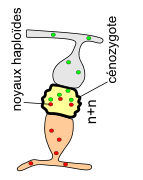 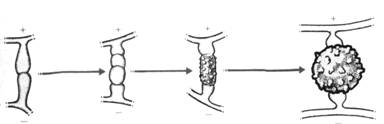 [Speaker Notes: La plasmogamie est un processus de la reproduction sexuée. Elle correspond à la fusion de la membrane plasmique, du cytoplasme et de son contenu (sauf les noyaux) de deux cellules compatibles. Ce qui mène à la formation d'une cellule à deux noyaux haploïdes (n+n) appelée dicaryon.[réf. nécessaire]
Une plasmogamie à partir de deux hyphes issus de la même spore donne un mycélium homothallique. Une plasmogamie de deux hyphes issus de deux spores de sexe compatible donne un mycélium hétérothalliques. Lorsque les hyphes de deux individus non compatibles se fusionnent, le mycélium est non-viable]
Reproduction sexuée / modes de reproduction sexuée
Caryogamie

La caryogamie est la fusion des noyaux haploïdes du mycélium dicaryotique provenant de la plasmogamie. L'union des noyaux forme une cellule diploïde (2n) qui correspond à un zygote.

Fusion de deux noyaux des gamètes male et femelle pour former le noyau du zygote
[Speaker Notes: Le processus de la méiose et de la mitose se déroule de manière universelle chez les eucaryotes.[réf. nécessaire]
Dans la reproduction sexuée, la méiose a plus d'importance que la mitose car elle conduit la recombinaison génétique des cellules.[réf. nécessaire]
Dans la reproduction asexuée, les mycètes se reproduisent plutôt par la mitose.[réf. nécessaire]]
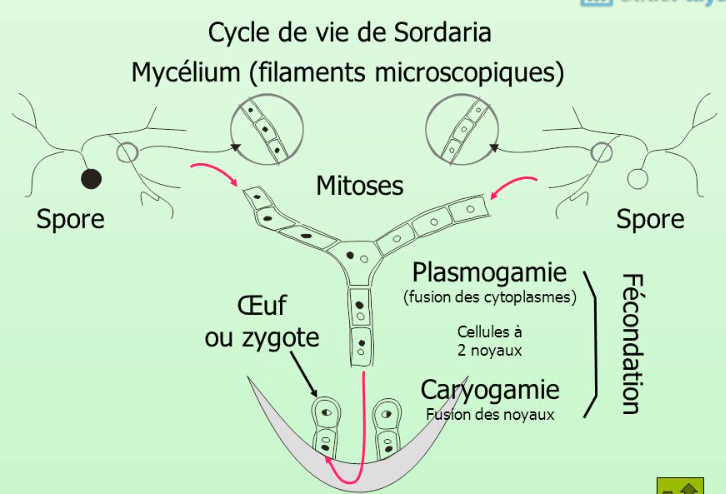 Reproduction sexuée / modes de reproduction sexuée
Isogamie 
 Fécondation mettant en présence 2 gamètes  flagellés morphologiquement et physiologiquement identiques
Anisogamie
 Fécondation mettant en présence 2 gamètes flagellés de taille différente
Oogamie
 Fécondation mettant en présence 2 gamètes ; femelle gros, sans flagelle et male nombreux, très petits et flagellés
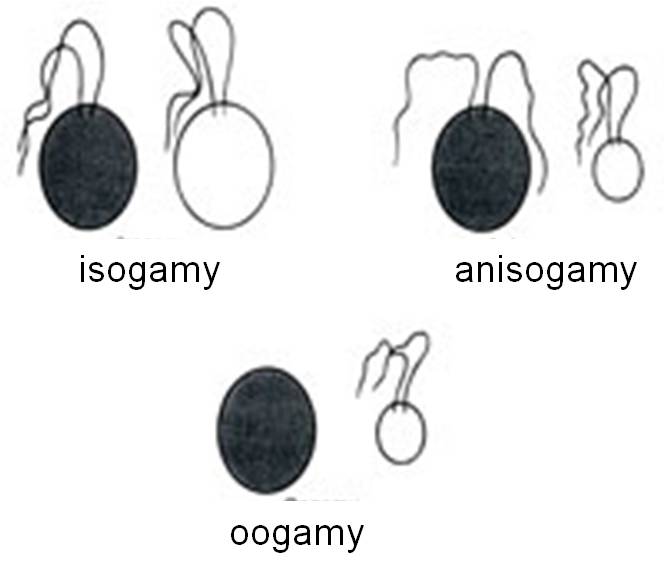 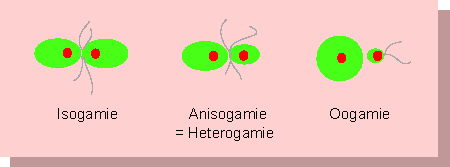 Reproduction sexuée / modes de reproduction sexuée
SiphonogamieCheminement des gamètes mâles jusqu’au gamétocyste femelle en empruntant un siphon copulateur qui les conduit jusqu’au contact direct avec les cellules femelles  à féconder.
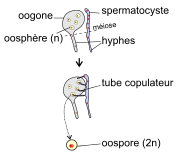 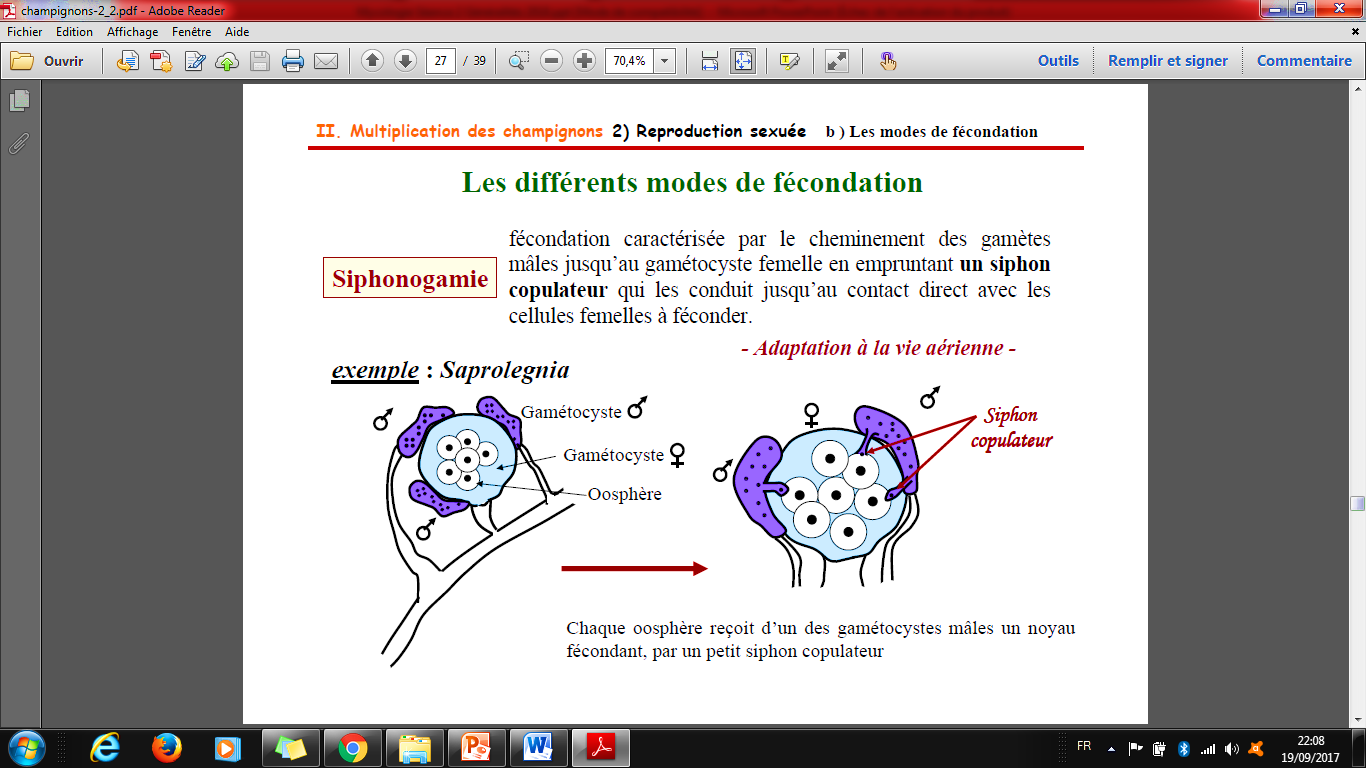 Reproduction sexuée / modes de reproduction sexuée
Reproduction sexuée / modes de reproduction sexuée
Trichogamie 

Les gamètes mâles, non flagellés, viennent se fixer sur un prolongement du gamétocyste femelle, la trichogyne, avant de fusionner avec le gamète femelle
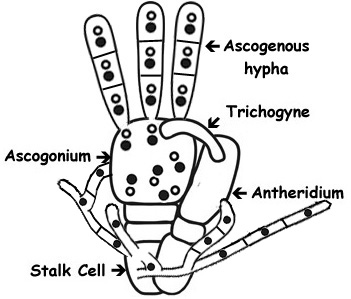 Reproduction sexuée / modes de reproduction sexuée
Trichogamie 

Le petit gamète mâle est capté par le trichogyne qui surmonte le gamète femelle
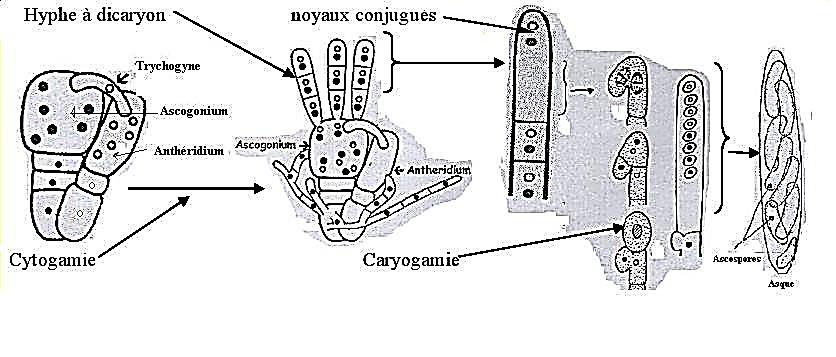 Reproduction sexuée / modes de reproduction sexuée
Périttogamie
Fusion de 2 filaments haploïdes issus de spores distinctes (hétérothallisme) en un filament dicaryotique
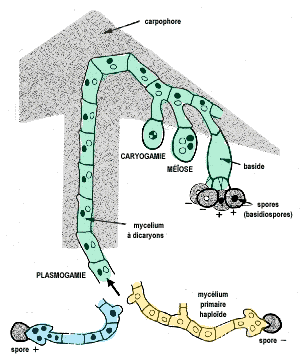 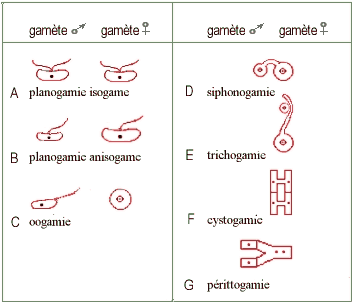 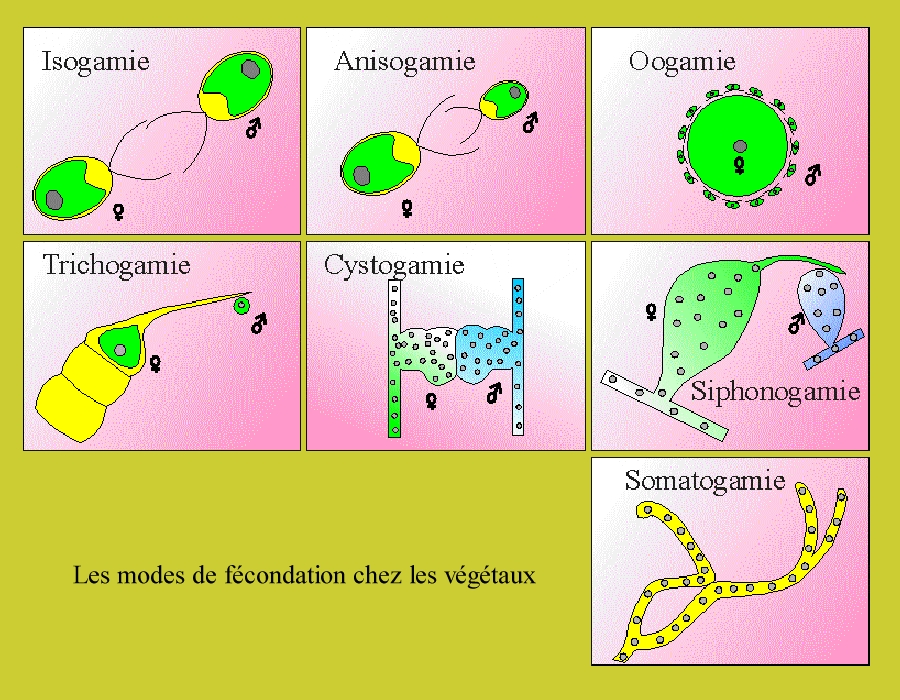 Reproduction sexuée
B ) Cycles de reproduction

Monogénétique  
 Chitridiomycètes, Oomycètes et Zygomycètes 

Digénétique  
Tous sauf Ascomycètes

Trigénétique       
Ascomycètes et certains Basidiomycètes
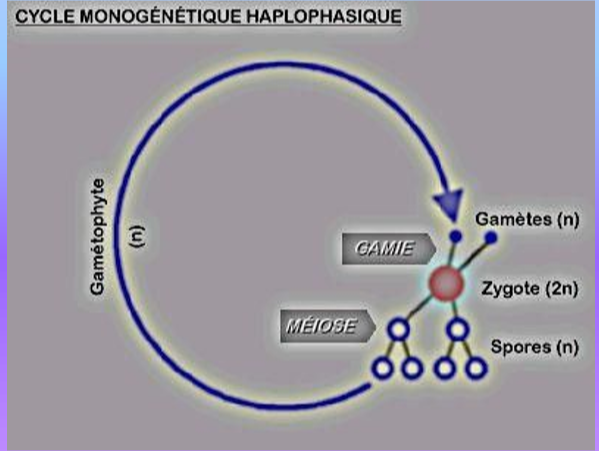 [Speaker Notes: Dans le cas du cycle monogénétique haplophasique, on a un gamétophyte haploïde qui donne des gamètes. La fusion de deux gamètes mâle et femelle conduit à la formation d'un zygote diploïde qui va donner par méiose des spores haploïdes. Dans ce cas, la phase chromosomique diploïde est réduite au zygote. La méiose a lieu directement dans le zygote.]
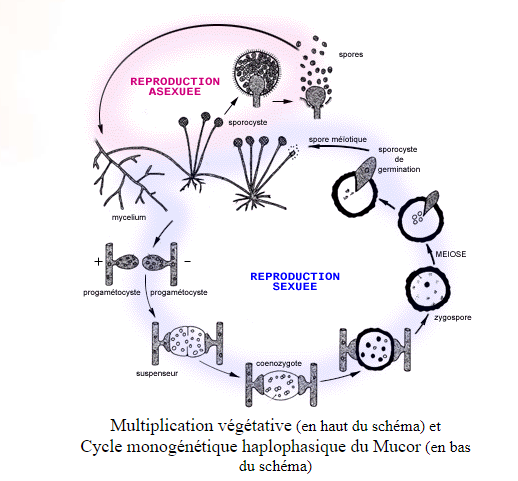 [Speaker Notes: La reproduction sexuée se fait par cystogamie : les progamétocystes grandissent et se divisent chacun en deux segments, le suspenceur et la gamétocyste plurinucléé. Les gamétocystes fusionnent pour former un coenozygote contenant plusieurs noyaux diploïdes. La paroi du coenozygote s'épaissie, pour former une structure résistante aux conditions défavorables du milieu extérieur. Lorsque les conditions redeviennent favorables, un sporocyste de développe. Les noyaux subissent la méïose pour former des spores méïotiques qui après dissémination se développeront pour former de nouveaux mycéliums (dissémination des spores par formation d'un "sporocyste de germination").]
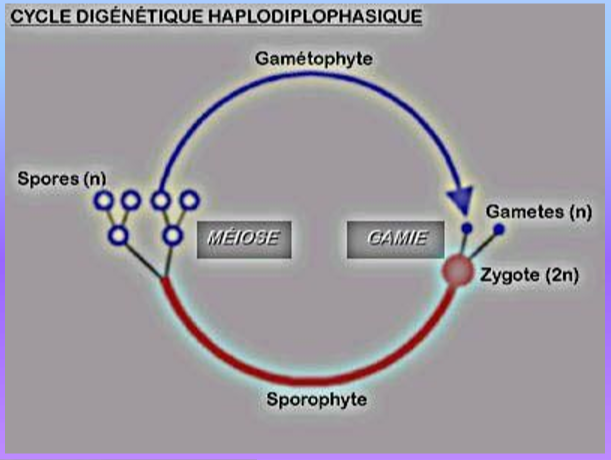 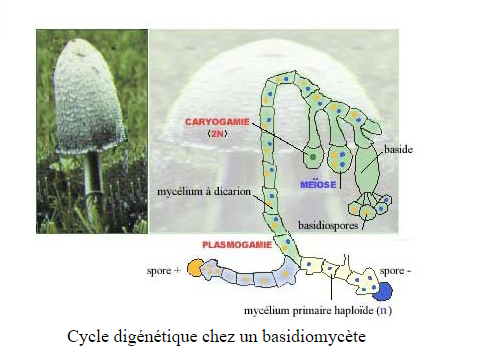 [Speaker Notes: Chez les basidiomycètes, comme les coprins par exemple, la génération gamétophytique est représentée par des filaments mycéliens haploïdes. Ces filaments (= le mycélium primaire) réalisent la reproduction sexuée en s'unissant deux à deux, c'est une somatogamie ou périttogamie.
Dans un premier temps, seuls les cytoplasmes des cellules fusionnent, on dit qu'il y a plasmogamie. Ceci donne naissance à un mycélium dicaryotique (=mycélium secondaire), c'est à dire constitué de cellules à deux noyaux haploïdes. Cette phase dicaryotique spécifique des champignons constitue la génération sporophytique. Le mycélium dicaryotique s'organise en pseudotissus et forme le carpophore.
Au niveau des sporocystes a lieu la fusion de deux noyaux haploïdes, ou caryogamie, bientôt suivie d'une méiose qui génèrera quatre spores méiotiques exogènes. Les sporocytes sont des basides et les spores méiotiques des basidiospores. Ces spores seront à l'origine du mycélium gamétophytique haploïde et le cycle est bouclé.]
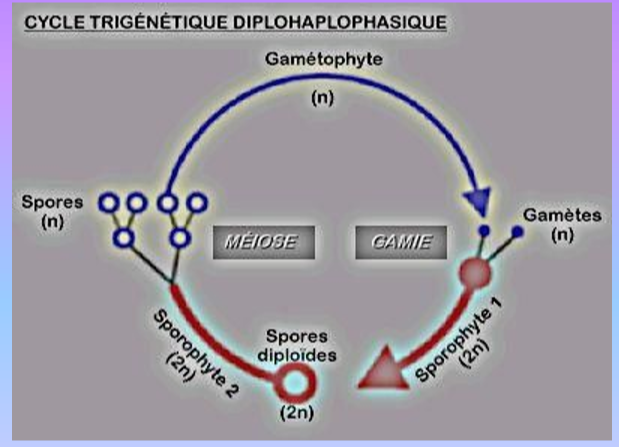 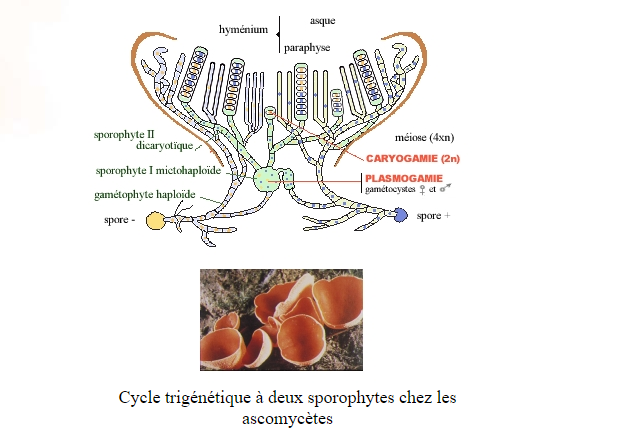 [Speaker Notes: Chez les ascomycètes, comme la pézize par exemple, la génération gamétophytique est représentée par un mycélium primaire haploïde. La plasmogamie donne naissance à une structure très particulière, un mycélium myctohaploïde qui représente la première génération sporophytique. De cette première génération sporophytique est issue la seconde génération sporophytique constituée d'un mycélium dicaryotique.
Au niveau des sporocystes ou asques, a lieu la fusion des noyaux ou caryogamie suivie d'une méiose et d'une mitose complémentaire pour engendrer huit spores méïotiques endogènes, les ascospores. Chaque ascospore sera à l'origine d'un mycélium primaire haploïde.]